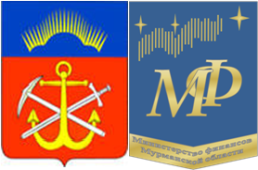 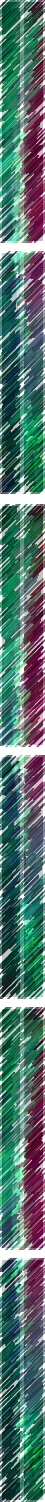 ОСНОВНЫЕ НАПРАВЛЕНИЯ БЮДЖЕТНОЙ И НАЛОГОВОЙ ПОЛИТИКИ НА 2015 -2017 ГОДЫ
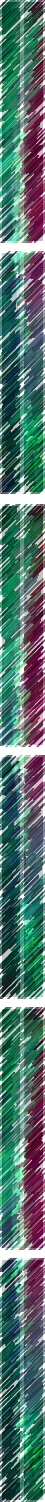 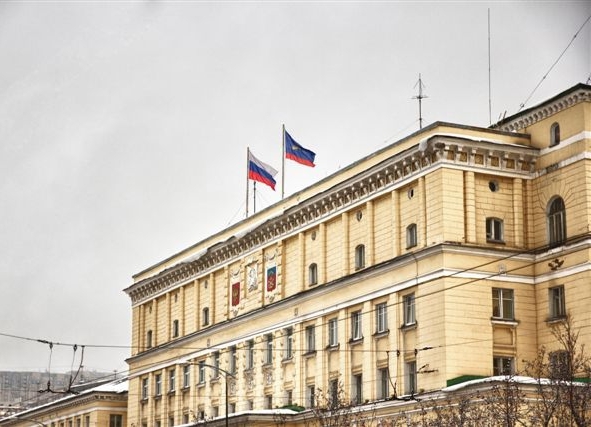 Основы формирования областного бюджета на 2015-2017 годы:
Постановление Правительства
Мурманской области от 26.09.2014  № 489-ПП/12 «Об основных направлениях бюджетной и налоговой политики Мурманской области на 2015 год и на плановый период 2016 и 2017 годов»
Государственные программы Мурманской области до 2020 года
Бюджетное послание Президента РФ Федеральному собранию от 13.06.2013 «О бюджетной политике в 2014 - 2016 годах»
Прогноз социально-экономического развития Мурманской области на 2015 – 2017 годы
Приоритетным направлением бюджетной политики на 2015-2017 годы остается реализация указов Президента РФ, направленных на решение неотложных задач экономического и социального развития региона и обеспечение социальной защищенности граждан Мурманской области
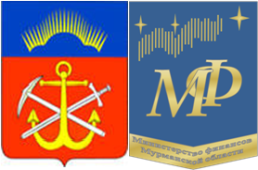 ОСНОВНЫЕ  ПАРАМЕТРЫ БЮДЖЕТА НА 2015 ГОД И ПЛАНОВЫЙ ПЕРИОД 2016 И 2017 ГОДОВ
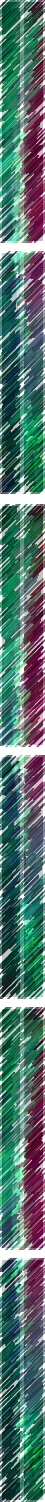 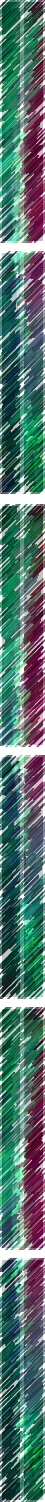 млн. рублей
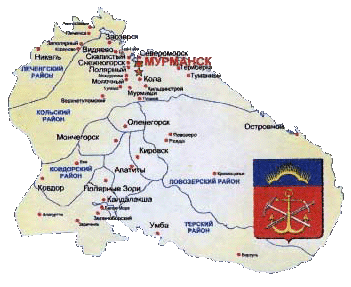 * Закон Мурманской области от 20.12.2013 N 1700-01-ЗМО (ред. от 06.06.2014) "Об областном бюджете на 2014 год и на плановый период 2015 и 2016 годов"
** Проект закона Мурманской области «Об областном бюджете на 2015 год и на плановый период 2016 и 2017 годов»
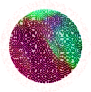 2
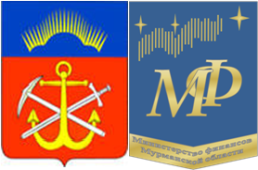 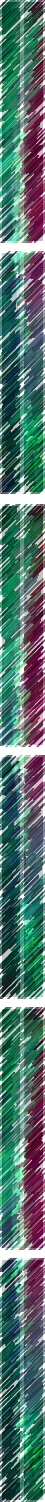 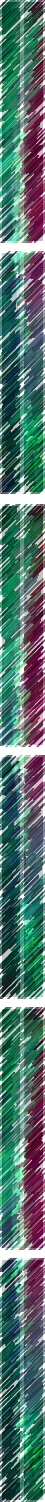 СТРУКТУРА ДОХОДОВ В ПРОЕКТЕ ОБЛАСТНОГО БЮДЖЕТА
млн. рублей
1 109,7
(2,4%)
178,9
(0,4%)
1 712,7 (3,8%)
+1,3% 
(+65,0)
23,9%
(-1 588,8)
6,4%
(-454,4)
+1,9% 
(+12,1)
8,3%
(-57,4)
-8,6%
(- 64,5)
+6,1% 
(+2 231,6)
+3,8% 
(+1 467,3)
+2,6% 
(+1 032,5)
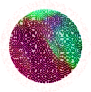 Общий объем доходов
Динамика изменений увеличение/снижение
3
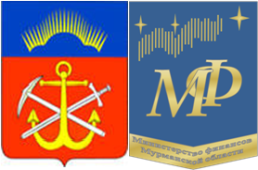 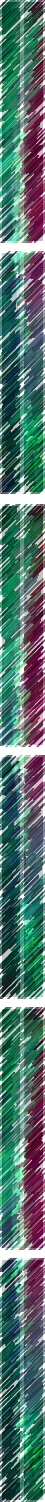 ИЗМЕНЕНИЕ ОБЪЕМОВ ПОСТУПЛЕНИЙ ПО НАЛОГОВЫМ ДОХОДАМ В РАЗРЕЗЕ ОСНОВНЫХ ВИДОВ ДОХОДОВ
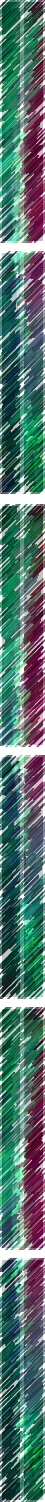 млн. рублей
Прирост  (снижение)  доходов 2015  года к 2014 году
∑ 36 675,5
∑ 38 907,1
Проект 2015 год
Закон 2014 год
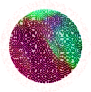 4
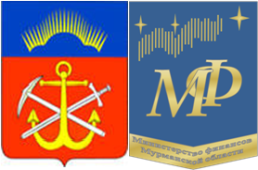 ФАКТОРЫ, ВЛИЯЮЩИЕ НА ОБЪЕМ И СТРУКТУРУ РАСХОДОВ ОБЛАСТНОГО БЮДЖЕТА
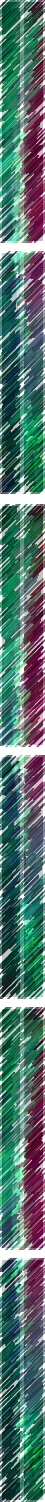 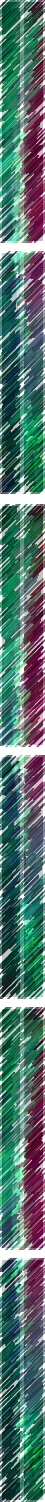 Индексация в пределах темпов, установленных на федеральном уровне:
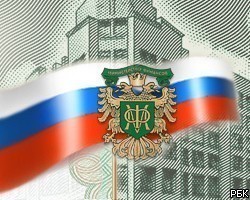 Расходы
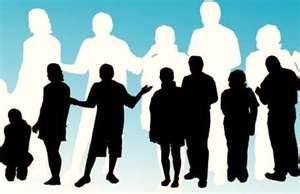 Сокращение:
«базовых» объемов отдельных видов расходов областного бюджета
10%
Ключевые условия:
оптимизация расходов на содержание органов государственной власти Мурманской области
реализация мер социальной поддержки населения региона и их установление исходя из критериев адресности, нуждаемости и уточ. численности
адаптация плановых объемов расходов бюджета на поэтапное повышение оплаты труда отдельных категорий работников бюджетной сферы к прогнозным значениям уровня средней заработной платы по региону, с учетом фактически сложившегося размера средней заработной платы в отчетном периоде
уточнение объема принятых обязательств с учетом прекращающихся расходных обязательств ограниченного срока действия и изменения контингента получателей
установление и исполнение расходных обязательств в пределах полномочий, отнесенных Конституцией Российской Федерации и федеральными законами к полномочиям органов государственной власти Мурманской области
обеспечение дифференциации оплаты труда основного и прочего вспомогательного и административно-хозяйственного персонала в государственных учреждениях культуры
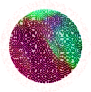 5
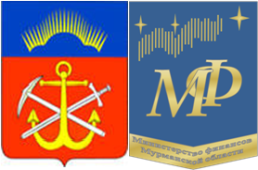 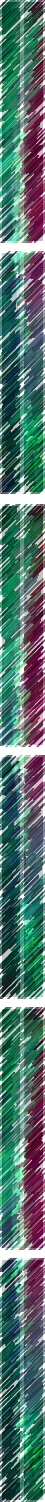 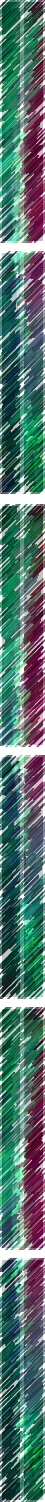 ДИНАМИКА РАСХОДОВ ОБЛАСТНОГО БЮДЖЕТА
млн. рублей
2 724,0
(5,0%)
389,9
(-0,7%)
912,9
(1,7%)
5,0%
2,5%
12,3%
(-547,5)
+6,8% 
(+266,9)
-12,9%
(- 663,2)
+0,4% 
(+208,9)
+2,2% 
(+1 082,7)
+0,6% 
(+273,3)
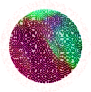 Общий объем расходов
Динамика изменений увеличение/снижение
6
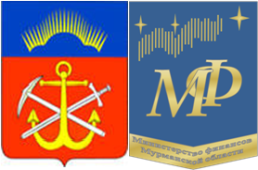 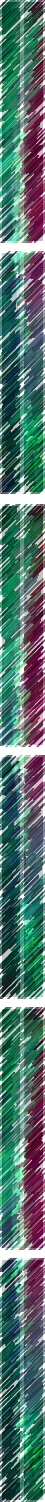 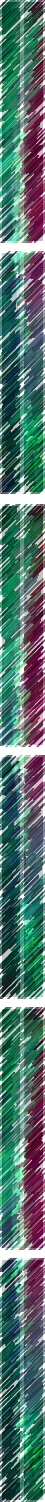 КЛЮЧЕВЫЕ НАПРАВЛЕНИЯ РАСХОДОВ ОБЛАСТНОГО БЮДЖЕТА (млн. рублей)
Прирост  (снижение) 2015  года  к 2014
Развитие человеческого капитала
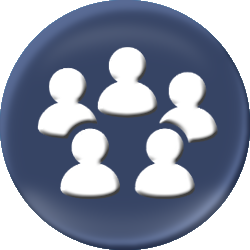 676,8
(1,8%)
1 677,5
   (24,5%)
340,7
(10,8%)
1 228,1
(22,1%)
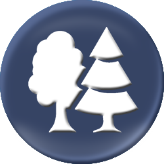 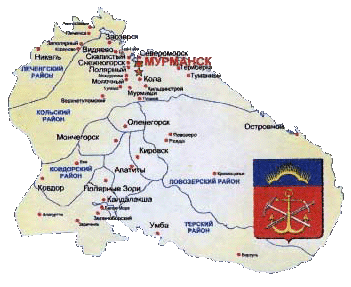 Комфортная и безопасная 
среда
Устойчивый 
экономический 
рост
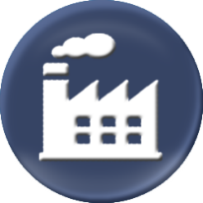 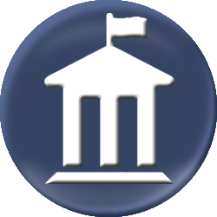 Эффективное государственное управление
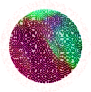 7
Объемы финансирования государственных программ Мурманской области на 2015 год уменьшились на  785,5 млн. рублей или 1,5% по сравнению с 2014 годом
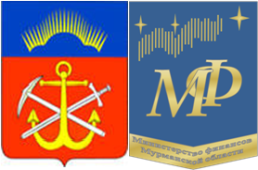 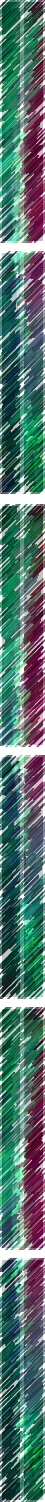 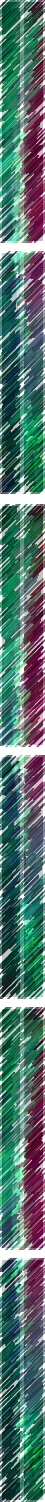 млн. рублей
∑ 51 915,4
∑ 52 700,9
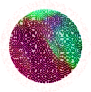 8
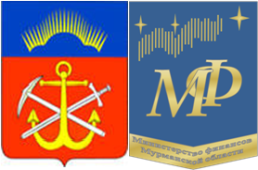 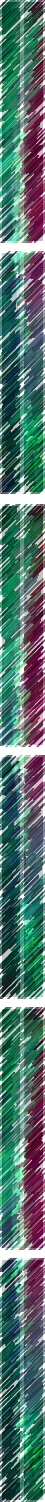 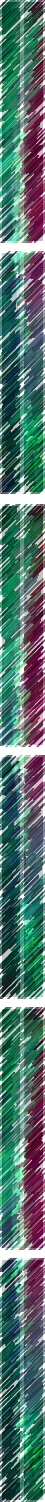 Наибольшие отклонения затронули 5 государственных программ Мурманской области (млн.рублей)
ГП "Развитие культуры и сохранение культурного наследия региона"- ассигнования программы возросли на 276,4 млн.рублей 33,4%
ГП "Развитие физической культуры и спорта"- ассигнования программы снижены на 247,9 млн.рублей 26,4%
Объекты кап. строительства (реконструкции):
ГП "Развитие транспортной системы" - ассигнования программы снижены на 272,1 млн.рублей 9,9%
ГП "Энергоэффективность и развитие энергетики" ассигнования программы снижены на 1 675,5  млн.рублей  48,0%
ГП "Управление региональными финансами, создание условий для эффективного и ответственного управления муниципальными финансами" - ассигнования увеличены на 1 229,2 млн.рублей 29,4%
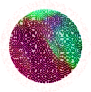 9
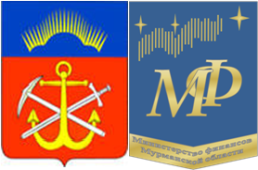 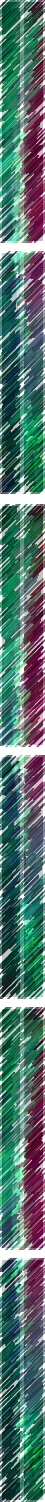 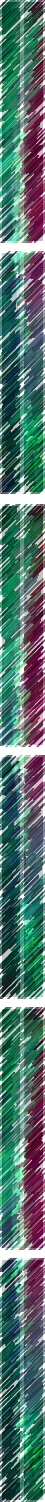 ФИНАНСОВОЕ ОБЕСПЕЧЕНИЕ  ЗАДАЧ, ПРЕДУСМОТРЕННЫХ В УКАЗАХ ПРЕЗИДЕНТА РФ*
2014 Ʃ 7 576,9
2015 Ʃ 7 229,1
2016 Ʃ 7 851,8
2017 Ʃ 8 967,0
* Потребность в финансовых ресурсах представлена по консолидированному бюджету  Мурманской области
 ** Указан прирост потребности в средствах в 2013 году  с учетом указов Президента РФ от 01.06.2012 № 761, от 28.12.2012  № 1688,  без средств Фонда обязательного медицинского страхования и приносящей доход деятельности
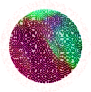 10
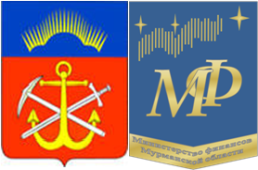 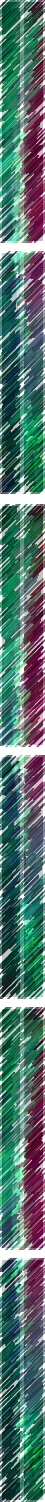 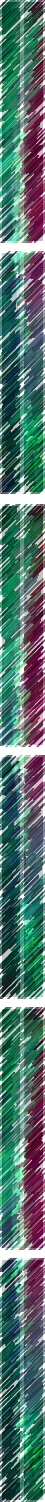 Объем бюджетных ассигнований в рамках осуществления бюджетных инвестиций в  объекты капитального строительства в 2015 году снизился на 417,9 млн. рублей или на 18,7 %
млн. рублей
417,9
(18,7%)
Закон 2014 (2 231,6)
Проект 2015 (1 813,7)
11ГП
10ГП
9ГП
1ГП
5ГП
2ГП
4ГП
6ГП
3ГП
7ГП
8ГП
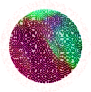 11
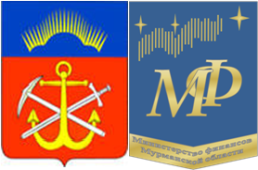 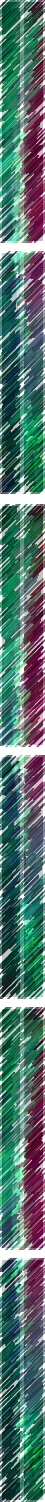 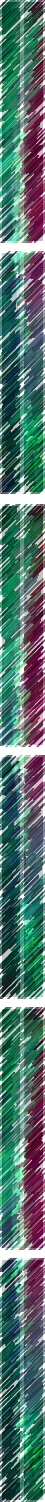 ДИНАМИКА ИЗМЕНЕНИЙ ОБЪЕМОВ ДОРОЖНОГО ФОНДА МУРМАНСКОЙ ОБЛАСТИ НА 2014-2017 ГОДЫ
млн. рублей
В 2015 году запланировано отремонтировать 58,6   км. дорог регионального значения
144,1
(8,7%)
139,7
(7,2%)
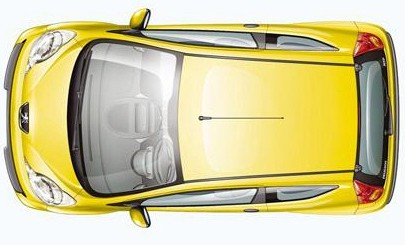 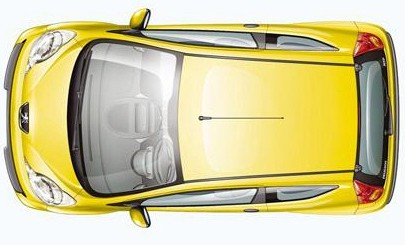 147,2
(8,2%)
1 939,8
1 800,1
1 797,0
1 652,9
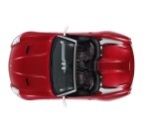 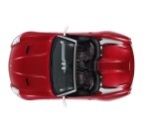 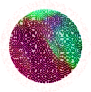 Динамика изменений увеличение/снижение
12
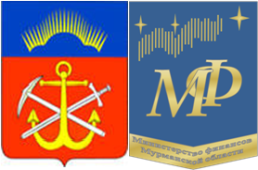 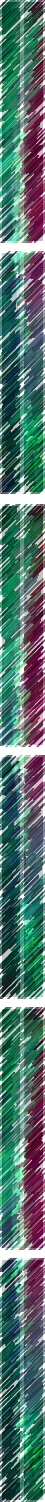 ИЗМЕНЕНИЕ ОБЪЕМОВ МЕЖБЮДЖЕТНЫХ ТРАНСФЕРТОВ ИЗ ОБЛАСТНОГО БЮДЖЕТА МЕСТНЫМ БЮДЖЕТАМ В 2015 ГОДУ
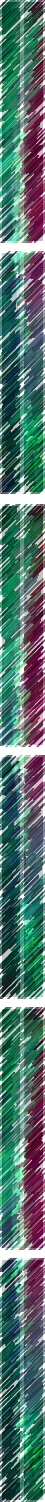 млн.рублей
Общий объем 
межбюджетных трансфертов
125,4
(4,3%)
112,7
(0,7%)
16 850,4
16 737,7
-255,3
(-10,4%)
315,6
(12,5%)
49,0
(0,4%)
+142,6
(+1,0%)
25,8
(13,3%)
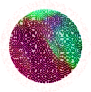 13
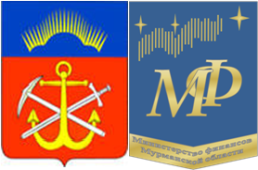 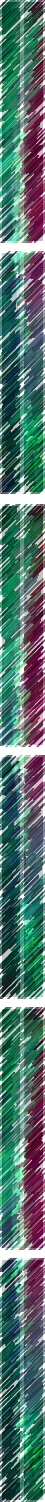 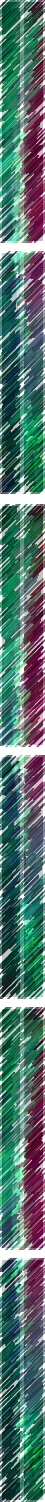 РАСПРЕДЕЛЕНИЕ СУБСИДИЙ И ДОТАЦИИ НА 2015 ГОД, ГЛАВНЫМ РАСПОРЯДИТЕЛЯМ СРЕДСТВ КОТОРЫХ ЯВЛЯЕТСЯ МИНИСТЕРСТВО ФИНАНСОВ МУРМАНСКОЙ ОБЛАСТИ
Распределение субсидии на повышение оплаты труда работников муниципальных учреждений бюджетной сферы, повышение оплаты труда которых предусмотрено указами Президента РФ
млн. рублей
ЗАТО Александровск
г. Апатиты
г. Мончегорск
г. Мурманск
г. Оленегорск
г. Полярные Зори
Ковдорский район
Кандалакшский район
Кольский район
Ловозерский район
Печенгский район
Терский район
230,0
9,2
19,5
16,0
49,1
8,8
1,9
8,9
40,8
25,1
12,9
31,9
5,9
Распределение дотации на поддержку мер по обеспечению сбалансированности местных бюджетов
Распределение субсидий на реализацию муниципальных программ повышения эффективности бюджетных расходов и на поддержку местных инициатив
12,0   г. Апатиты
26,6   Ковдорский район
34,8   г. Мончегорск
25,7   г. Оленегорск
41,5   Кандалакшский район
16,7   Ловозерский район
25,6   Печенгский район
17,1   Терский район
200,0
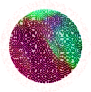 14
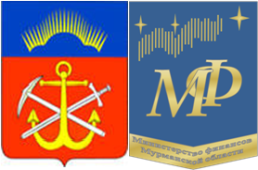 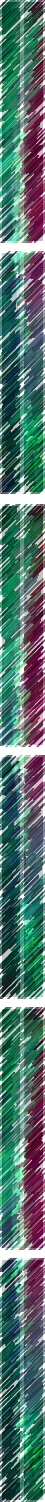 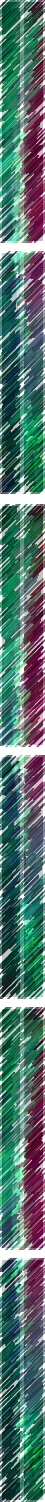 ИСТОЧНИКИ ФИНАНСИРОВАНИЯ ДЕФИЦИТА ОБЛАСТНОГО БЮДЖЕТА
Погашение
Погашение
Погашение
Получение
Получение
Получение
5 500,0
5 820,0
4 960,0
Кредиты кредитных организаций
+ 16 280,0
12 500,0
- 7 000,0
12 000,0
- 6 180,0
13 000,0
- 8 040,0
Бюджетные кредиты от Минфина России
1 004,5
1 596,7
3 882,6
+ 6 483,8
2 300,0
- 1 295,5
2 450,0
- 853,3
5 500,0
- 1 617,4
0,0
0,0
0,0
Бюджетные кредиты от УФК Мурманской области
3 300,0
- 3 300,0
3 300,0
- 3 300,0
3 400,0
- 3 400,0
Увеличение государственного долга за 2015 – 2017 годы
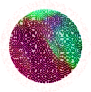 15
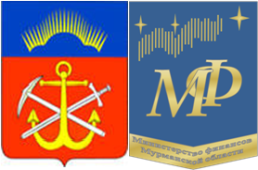 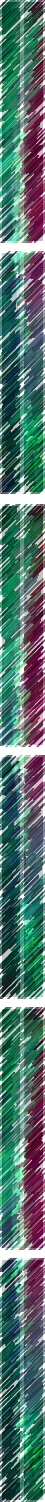 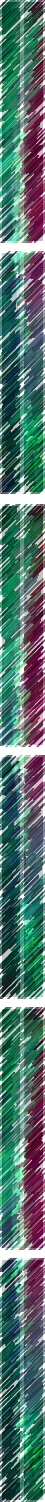 ГОСУДАРСТВЕННЫЙ ДОЛГ МУРМАНСКОЙ ОБЛАСТИ
млн.рублей
При сложившихся параметрах  доходов и расходов к 2018 году ожидается рост госдолга на 
28 923,7  млн.рублей
41 492,6
32 650,0
Расходы на обслуживание государственного долга
25 233,3
Кредиты кредитных организаций
Бюджетные кредиты
Долговая нагрузка региона,%
21 268,9
12 568,9
312,4
(77,1%)
413,1
(35,4%)
416,8
(26,3%)
867,5
(120,9%)
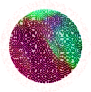 16